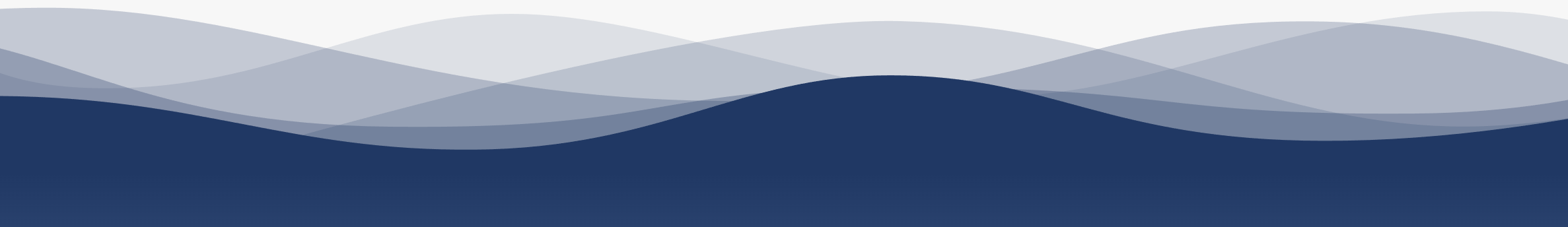 1
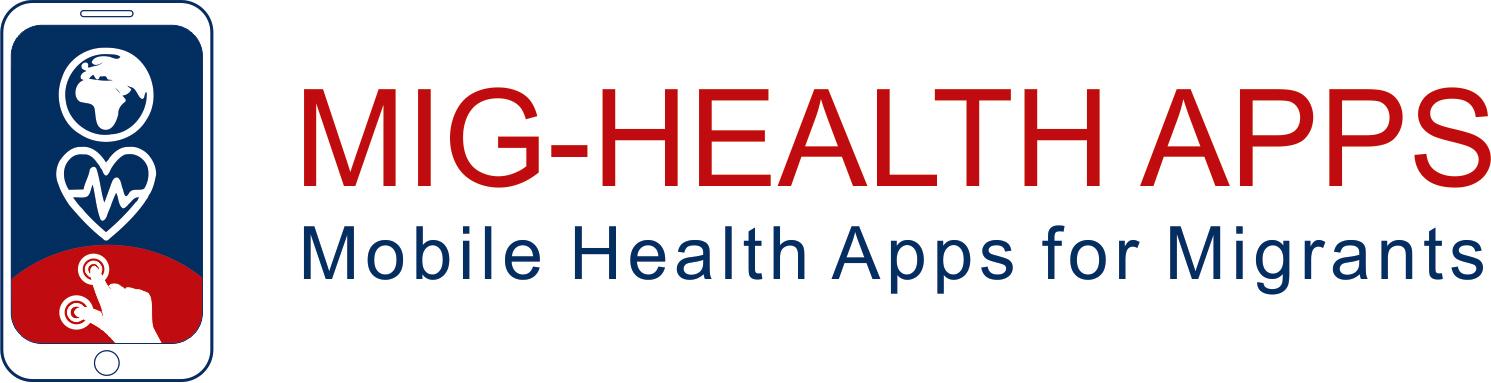 7
2
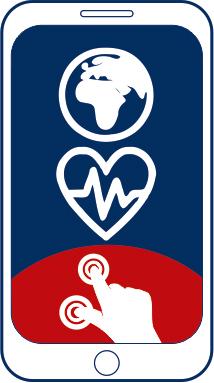 8
3
9
https://apps4health.eu/
4
Module 10 - Session d'auto-apprentissage (10.3)Apps de santé pour la santé mentale
10
5
11
6
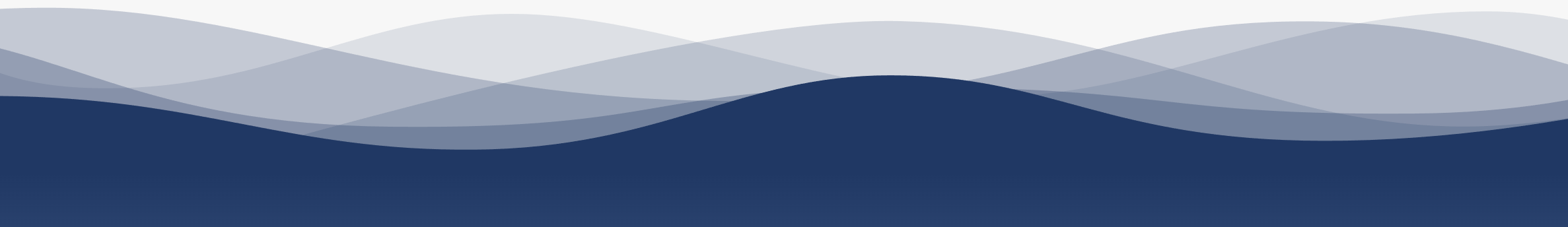 Financé par l'Union européenne. Les points de vue et opinions exprimés n'engagent que leurs auteurs et ne reflètent pas nécessairement ceux de l'Union européenne ou de l'Agence exécutive européenne pour l'éducation et la culture (EACEA). Ni l'Union européenne ni l'EACEA ne peuvent en être tenues pour responsables.
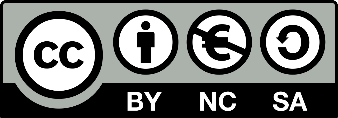 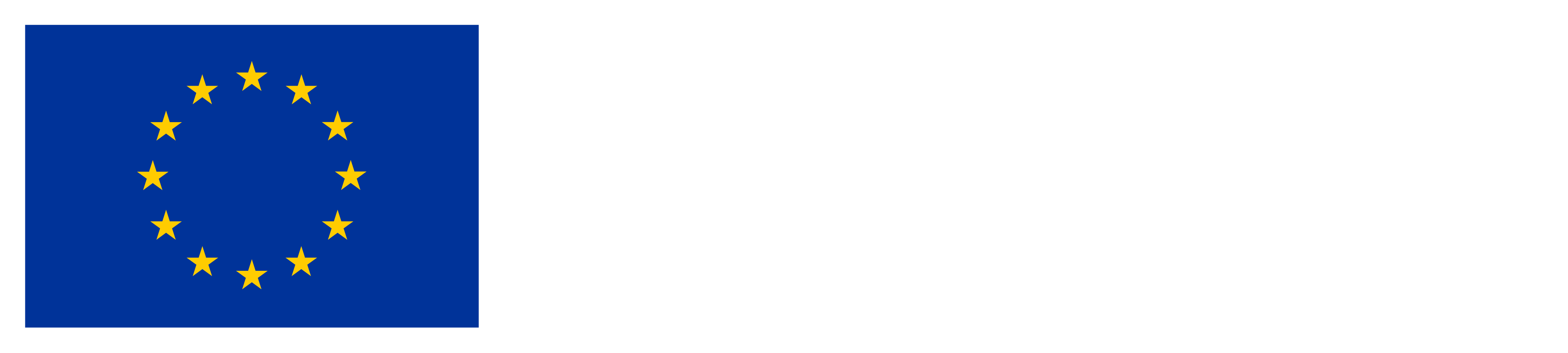 Partenaires
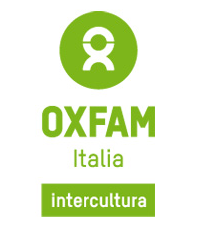 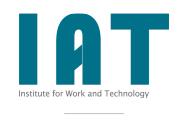 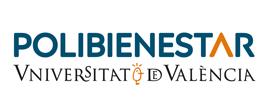 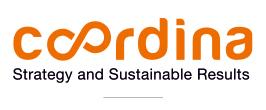 WESTFALISCHE HOCHSCHULE GELSENKIRCHEN,BOCHOLT, RECKLINGHAUSEN
GELSENKIRCHEN, ALLEMAGNE
www.w-hs.de
COORDINA ORGANIZACIÓN DE EMPRESAS YRECURSOS HUMANOS, S.L.
VALENCIA, ESPAGNE
coordina-oerh.com
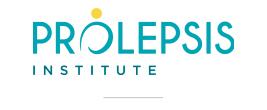 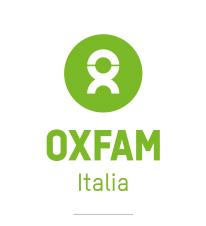 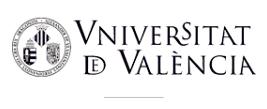 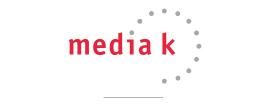 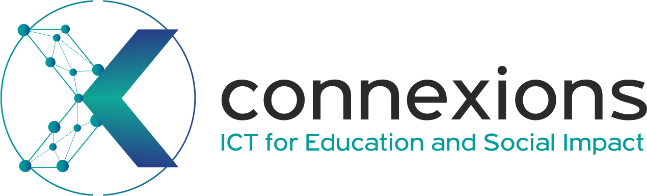 CONNEXIONS
ATHENES, GRECE
www.connexions.gr
PROLEPSIS
ATHENES, GRECEwww.prolepsis.gr
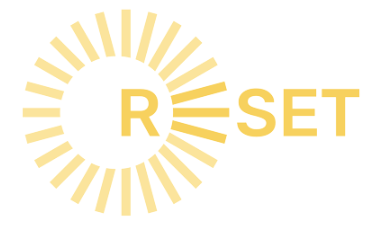 UNIVERSITAT DE VALENCIA
VALENCIA, ESPAGNE
www.uv.es
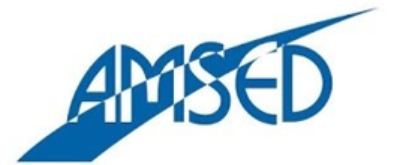 media k GmbH
Bad Mergentheim, ALLEMAGNE
www.media-k.eu
OXFAM ITALIA INTERCULTURA
AREZZO, ITALIE
www.oxfamitalia.org/
RESET
CHYPRE
www.resetcy.com
AMSED
STRASBOURG, FRANCE
www.amsed.fr
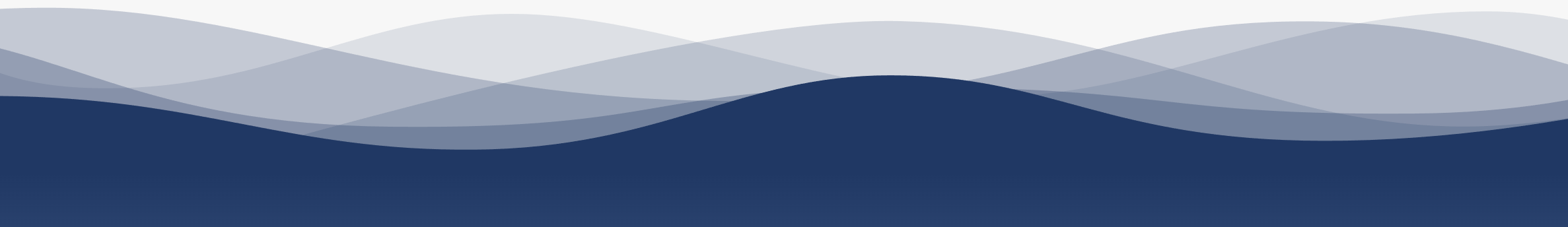 Session d'auto-apprentissage :  Contenu
1. Quiz et auto-évaluation
Applis pour la santé mentale
10.3
Que peuvent nous apporter les applications de santé mentale ?
Deux réponses sont correctes !
B. Rechercher un soutien psychologique
A. Enregistrement de l'humeur de l'utilisateur
C. Faire du sport
D. Contrôler les habitudes alimentaires
[Speaker Notes: Réponse correcte : A et B]
Applis pour la santé mentale
10.3
Que peut-il se passer si nous gérons mal nos émotions ?
Une seule réponse est correcte !
A. Il n'a pas d'effets
B. Elle peut entraîner des troubles mentaux, tels que l'anxiété
C. Nous pouvons perdre notre emploi
D. Elle peut conduire à une mauvaise alimentation
[Speaker Notes: Réponse correcte : B]
Applis pour la santé mentale
10.3
Comment le contrôle de la respiration peut-il nous aider ?
Une seule réponse est correcte !
A. Il surveille nos pulsations
B. Il recherche un soutien psychologique
D. Il surveille les habitudes alimentaires
C. Elle aide à maîtriser les émotions
[Speaker Notes: Réponse correcte : C]
Applis pour la santé mentale
10.3
Quelle application vous aide à rechercher un soutien psychologique ?
Une seule réponse est correcte !
A. Therapy 2.0
B. PACIFIQUE
C. OPTIMISME
D. Le côté thérapeutique
[Speaker Notes: Réponse correcte : D]
Applis pour la santé mentale
10.3
Quelle application vous permet de suivre vos émotions ?
Une seule réponse est correcte !
A. BREATHE2RELAX
B. PACIFIQUE
C. Journal de bord
D. Thérapie 2.0
[Speaker Notes: Réponse correcte : C]
Applis pour la santé mentale
10.3
Quelle application vous aide à gérer le syndrome de stress post-traumatique ?
Une seule réponse est correcte !
A. BREATHE2RELAX
B. OPTIMISME
C. ENTRAÎNEUR EN MATIÈRE DE STRESS POST-TRAUMATIQUE (PTSD COACH)
D. Thérapie 2.0
[Speaker Notes: Réponse correcte : C]
Applis pour la santé mentale
10.3
Quelle application vous aide à gérer vos sentiments et vos émotions ?
Une seule réponse est correcte !
B. PACIFIQUE
A. BREATHE2RELAX
D. Le côté thérapeutique
C. ENTRAÎNEUR EN MATIÈRE DE STRESS POST-TRAUMATIQUE (PTSD COACH)
[Speaker Notes: Réponse correcte : A]
Applis pour la santé mentale
10.3
Quelle application vous aide à rechercher un soutien psychologique, forme et informe les professionnels ?
Une seule réponse est correcte !
A. PACIFICA
B. Le côté thérapeutique
C. OPTIMISME
D. Thérapie 2.0
[Speaker Notes: Réponse correcte : D]
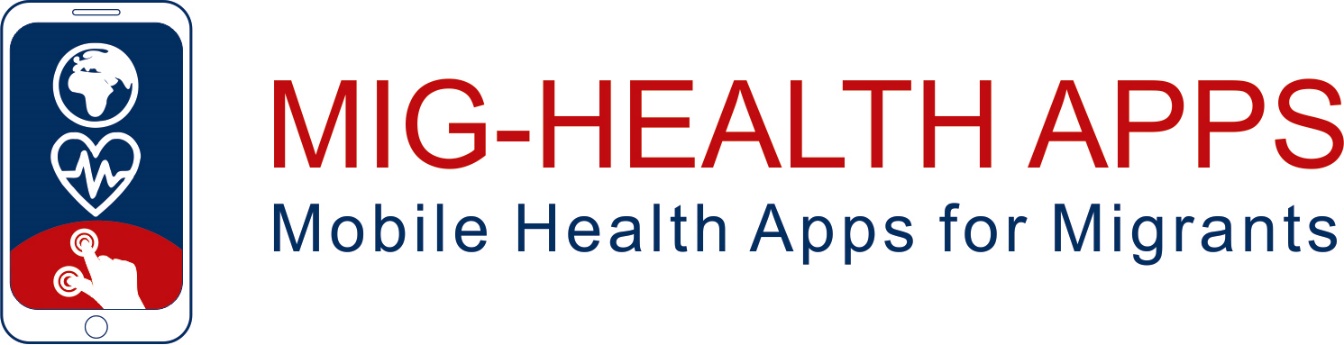 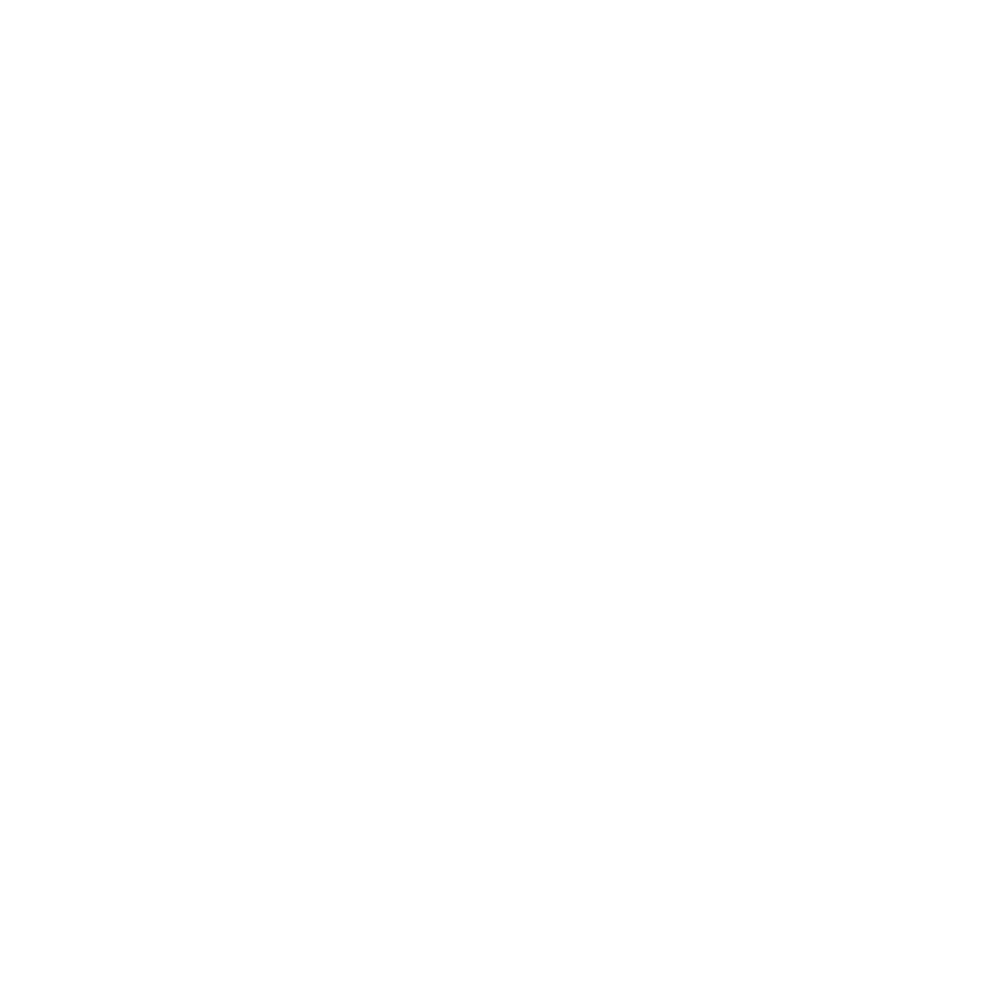 Félicitations !Vous avez terminé l'auto-apprentissage de ce module !
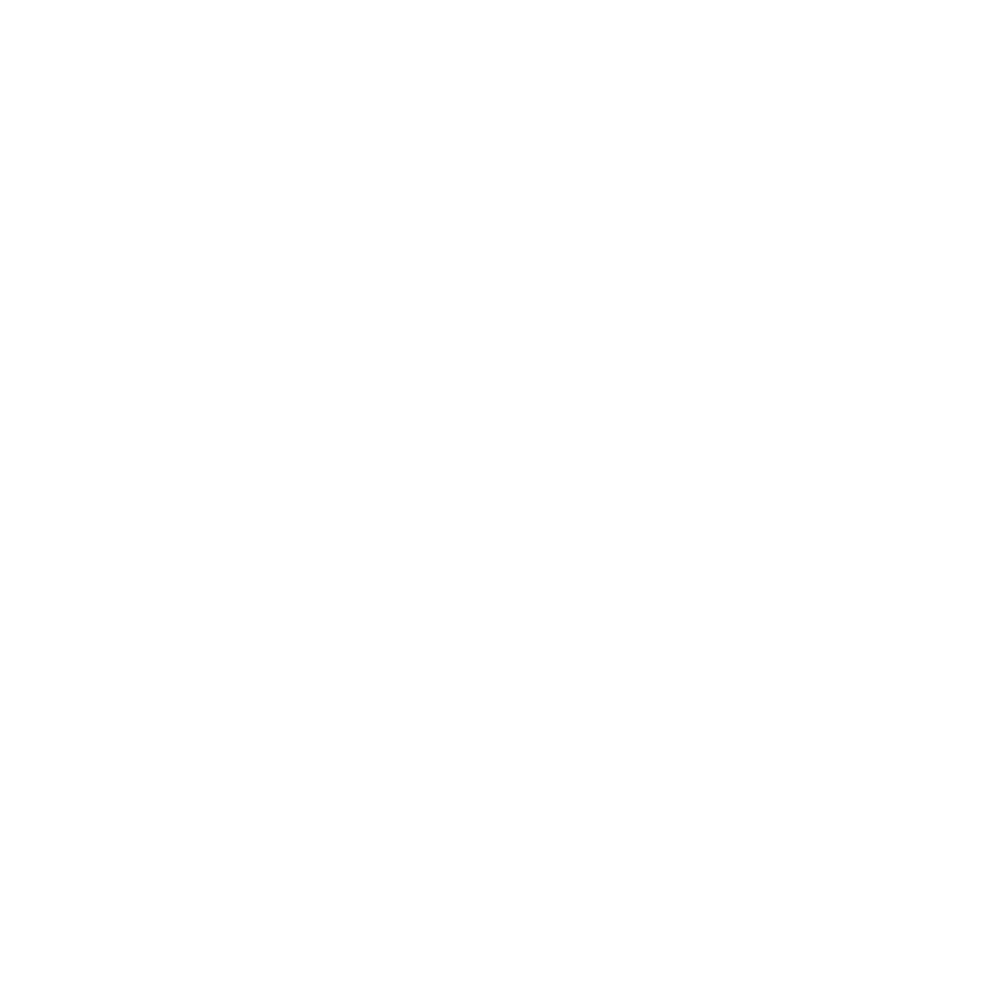 Financé par l'Union européenne. Les points de vue et opinions exprimés n'engagent que leurs auteurs et ne reflètent pas nécessairement ceux de l'Union européenne ou de l'Agence exécutive européenne pour l'éducation et la culture (EACEA). Ni l'Union européenne ni l'EACEA ne peuvent en être tenues pour responsables.
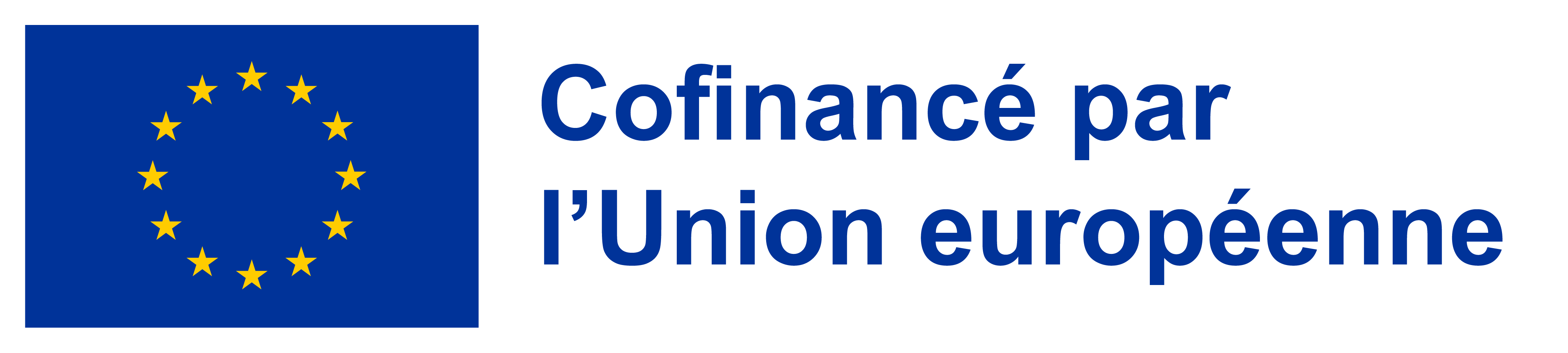